Procure to Pay Project 
Tips and Tricks – View Requisition Line Split Details via Mobile Device.
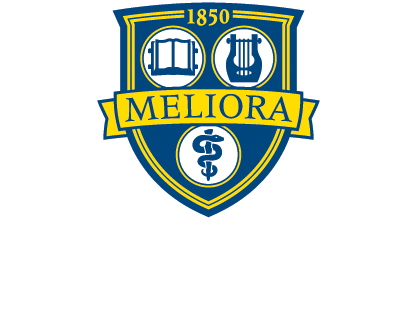 Viewing Requisition Line Split Details via Mobile Device
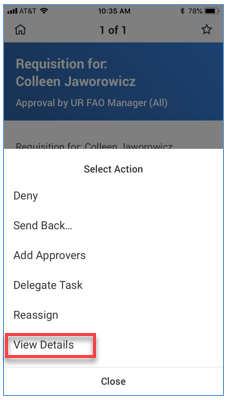 Scroll down to goods or services area
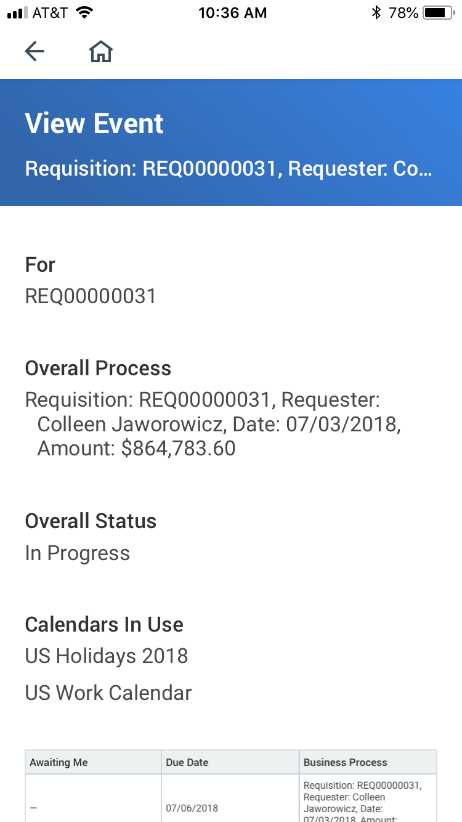 ====
Viewing Requisition Line Split Details via Mobile - continued
Expand the goods (or services) detail by selecting the arrows (highlighted below).
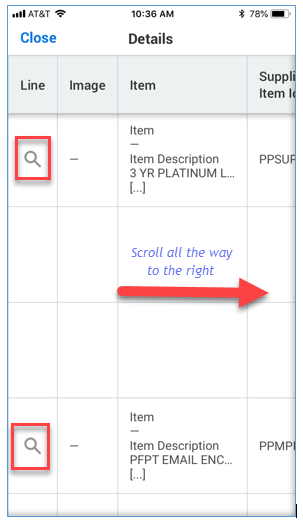 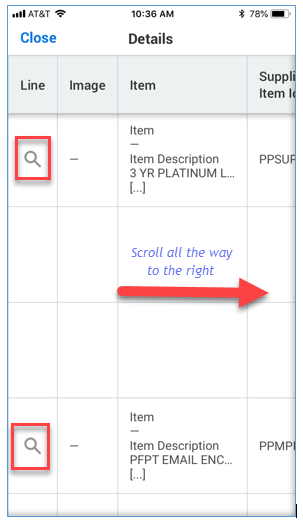 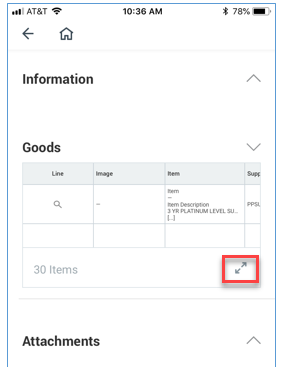 ====
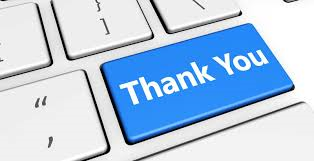 Questions?
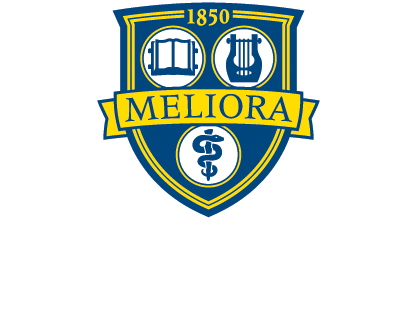 5